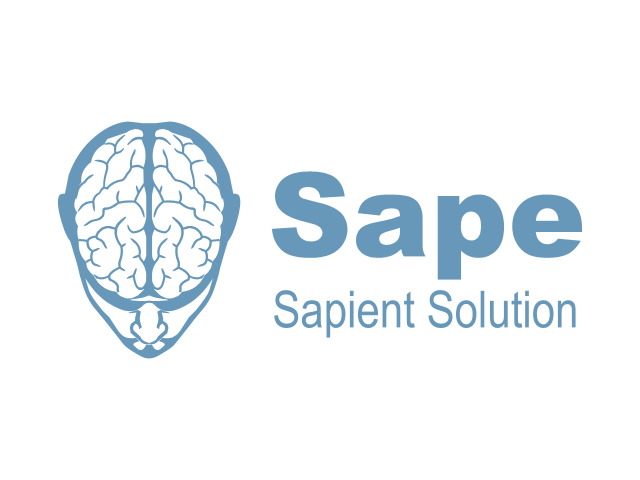 Ссылочные паттерны: тематические, динамические, ошибочные
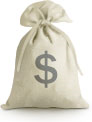 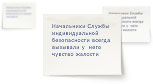 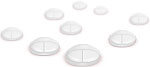 1
Паттерны – наборы ссылок, закупленные за определенное время
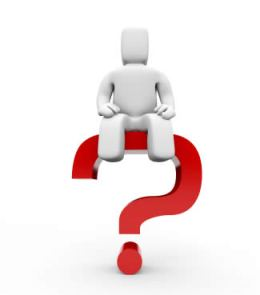 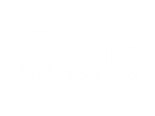 4
Тематические паттерны – наборы ссылок, сходные для сайтов одной тематики
3
Тематические паттерны – наборы ссылок, сходные для сайтов одной тематики
Для исследования были выбраны две наиболее популярные тематики – Авто и Строительство
4
Тематические паттерны – наборы ссылок, сходные для сайтов одной тематики
Для исследования были выбраны две наиболее популярные тематики – Авто и Строительство
Было проанализировано:

В тематике Авто:
– 3900 запросов
– 3000 доменов
– 8900 урлов 
– более 300000 ссылок
В тематике Строительство:
– 3300 запросов
– 8950 доменов 
– 13000 урлов 
– более 450000 ссылок
5
Тематические паттерны
Параметры исследования

Тексты ссылок:
Анализ окружающего текста
Точные вхождения
Естественные ссылки
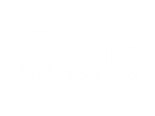 5
Тематические паттерны
Параметры исследования

Тексты ссылок:
Анализ окружающего текста
Точные вхождения
Естественные ссылки

Рекламные площадки:
ЯК
Тематика
ТИЦ
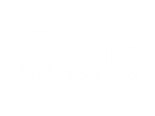 5
Тематические паттерны
Параметры исследования

Тексты ссылок:
Анализ окружающего текста
Точные вхождения
Естественные ссылки

Рекламные площадки:
ЯК
Тематика
ТИЦ

Страницы:
Количество ВС
PR
УВ
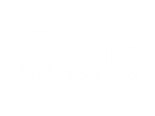 5
Тематические паттерны
Параметры исследования

Успешный проект – ключевой запрос в топ10 или за последние 6 месяцев +20 позиций
9
Тематические паттерны
Параметры исследования

Успешный проект – ключевой запрос в топ10 или за последние 6 месяцев +20 позиций

Лузерный проект – за последние 6 месяцев ключевой запрос выпал из топ10 или -20 позиций
10
Тематические паттерны
Параметры исследования

Успешный проект – ключевой запрос в топ10 или за последние 6 месяцев +20 позиций

Лузерный проект – за последние 6 месяцев ключевой запрос выпал из топ10 или -20 позиций
11
Тематические паттерны – текст ссылок – тематика Строительство
Влияние точного вхождения запроса в текст ссылки
12
Тематические паттерны – текст ссылок – тематика Строительство
Влияние точного вхождения запроса в текст ссылки
13
Тематические паттерны – текст ссылок – Авто тематика
Влияние точного вхождения запроса в текст ссылки
14
Тематические паттерны – текст ссылок – Авто тематика
Влияние точного вхождения запроса в текст ссылки
15
Тематические паттерны – текст ссылок – естественные ссылки
Быстро продать машину на #a#www.auto.ru#a#
Авто тематика:0,64% у успешных проектов2,18% у лузерных проектов
16
Тематические паттерны – текст ссылок – естественные ссылки
Быстро продать машину на #a#www.auto.ru#a#
Авто тематика:0,64% у успешных проектов2,18% у лузерных проектов

Строительная тематика:0,67% у успешных проектов1,18% у лузерных проектов

НО, в успешных проектах закупка «естественных ссылок» велась в 83% случаев в первые 2 месяца продвижения
17
Тематические паттерны – текст ссылок – окружающий текст
18
Тематические паттерны – текст ссылок – окружающий текст
19
Тематические паттерны – рекламные площадки – ТИЦ
Строительная тематика
ТИЦ = 0        10<=ТИЦ<50      50<ТИЦ<=100      ТИЦ>100
20
Тематические паттерны – рекламные площадки – ТИЦ
Авто тематика
ТИЦ = 0           10<=ТИЦ<50     50<ТИЦ<=100       ТИЦ>100
21
Тематические паттерны – рекламные площадки – ЯК
Доля ссылок из ЯК от общей ссылочной массы:
успешныестроительство
лузерыстроительство
успешныеавто
лузерыавто
22
Тематические паттерны – рекламные площадки – категория Sape
Тематическая категория от общей ссылочной массы:
успешныестроительство
лузерыстроительство
успешныеавто
лузерыавто
23
Тематические паттерны – страницы – уровень вложенности
24
Тематические паттерны – страницы – уровень вложенности
25
Тематические паттерны – страницы – внешние ссылки
Среднее количество ВС на страницах по УВ:
26
Тематические паттерны – страницы – внешние ссылки
Среднее количество ВС на страницах по УВ:
27
Тематические паттерны – страницы – PR
PR страниц с размещенными ссылками
28
Тематические паттерны – страницы – PR
PR страниц с размещенными ссылками
29
Динамические паттерны – скорость прироста ссылок
График прироста ссылок за 6 месяцев
30
Тематические паттерны – использование дополнительных seo-инструментов
31
Тематические паттерны – использование дополнительных seo-инструментов
Параллельная закупка новостных ссылок и постов в блогах делает прирост ссылочной массы более естественным, тем самым снижается вероятность наложения фильтра ссылочного взрыва
32
Бонус – ТОП 10 бюджетов
8 из 10 используют pr.sape, 5 из 10 – articles.sape
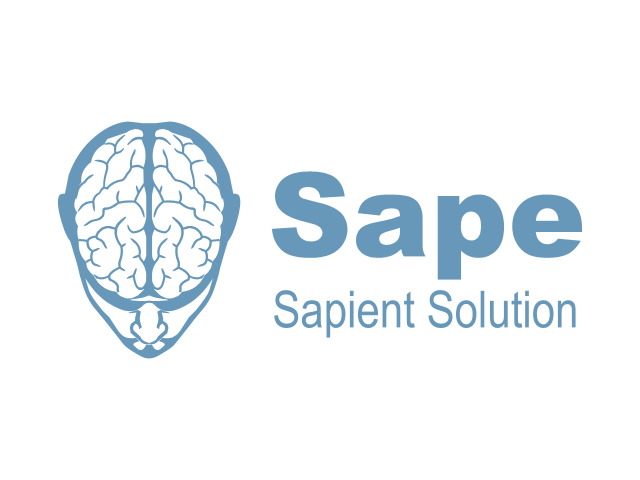 Вопросы?
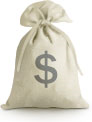 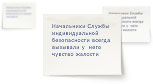 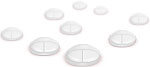 34
Бонус! Вавилонский интернет.
В некоторых местных «Гуглах» антиспам-технологии бывают неразвиты – например, в силу морфологических особенностей языка.
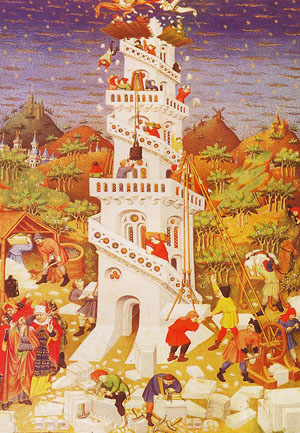 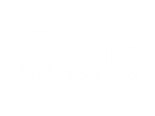 Мастер-класс «Покупка ссылок»
18
Бонус! Вавилонский интернет.
В некоторых местных «Гуглах» антиспам-технологии бывают неразвиты – например, в силу морфологических особенностей языка. 

Чем более рынок интернет-рекламы насыщен финансами, тем более развиты антиспам-алогритмы. И наоборот.
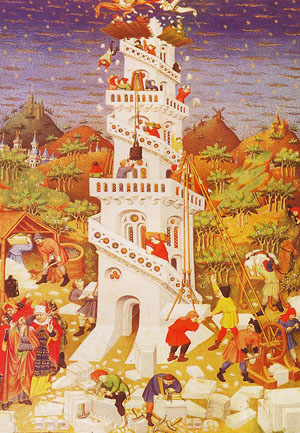 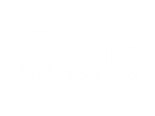 Мастер-класс «Покупка ссылок»
18
Бонус! Вавилонский интернет.
В некоторых местных «Гуглах» антиспам-технологии бывают неразвиты – например, в силу морфологических особенностей языка. 

Чем более рынок интернет-рекламы насыщен финансами, тем более развиты антиспам-алогритмы. И наоборот. 

Но в условно «неразвитых» регионах все равно есть рынок SEO, хоть и небольшой!
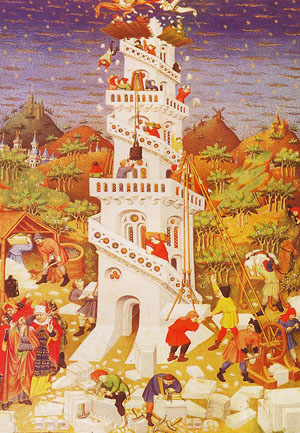 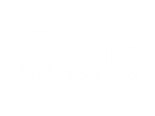 Мастер-класс «Покупка ссылок»
18
Бонус! Вавилонский интернет.
В некоторых местных «Гуглах» антиспам-технологии бывают неразвиты – например, в силу морфологических особенностей языка. 

Чем более рынок интернет-рекламы насыщен финансами, тем более развиты антиспам-алогритмы. И наоборот. 

Но в условно «неразвитых» регионах все равно есть рынок SEO, хоть и небольшой! 

Наши ссылочные инструменты могут поднять уровень бизнеса местных интернет-маркетологов во многих странах на качественно иной уровень.
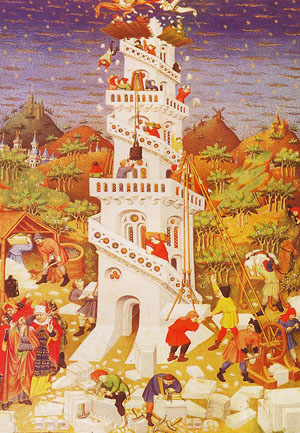 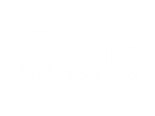 Мастер-класс «Покупка ссылок»
18
Бонус! Вавилонский интернет.
В некоторых местных «Гуглах» антиспам-технологии бывают неразвиты – например, в силу морфологических особенностей языка. 

Чем более рынок интернет-рекламы насыщен финансами, тем более развиты антиспам-алогритмы. И наоборот. 

Но в условно «неразвитых» регионах все равно есть рынок SEO, хоть и небольшой! 

Наши ссылочные инструменты могут поднять уровень бизнеса местных интернет-маркетологов во многих странах на качественно иной уровень. 

Примеры «лазурных» стран – Израиль и Болгария.  Интересный  факт - ссылки с русскоязычных сайтов отлично работают для продвижения в указанных странах, а оптимизаторы, использующие наши биржи – процветают.
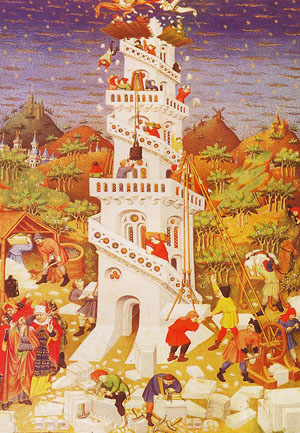 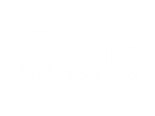 Мастер-класс «Покупка ссылок»
18